Poruchy menstruačního cyklu
Normální cyklus
Poruchy délky cyklu
Amenorhoe
Poruchy intenzity a délky krvácení
Dysfunkční krvácení
Dysmenorhoe
Premenstruační syndrom
Petr Křepelka
Normální menstruační cyklus - eumenorrhoe
Délka cyklu – 29,5 dne – 22– 35 dnů
Délka krvácení – 5 dnů – 2-8 dnů
Krevní ztráta – 35 ml – 20-75 ml  (1 ml/kg)
Krvácení z průniku a ze spádu
Krvácení z průniku – slabé krvácení při setrvalé hladině estrogenů – endometrium doroste určité výšky , kdy se projeví relativní nedostatek estrogenů
Krvácení ze spádu – krvácení při poklesu hladiny estrogenů/progesteronu
Endometrium se odlučuje
Menstruace
Poruchy menstruačního cyklu
Poruchy délky menstruačního cyklu
Amenorea
Primární
Sekundární
Poruchy intenzity a délky menstruace
Hypermenorea
Menoragie
Hypomenorea
Nepravidelné děložní krvácení=metroragie
Premenstruační syndrom
Dysmenorrhoe
Poruchy délky cyklu
Polymenorrhoe – cyklus < 21 dnů, obvykle zkrácená folikulární fáze, léčba při luteální insuficienci (gestageny,event.indukce ovulace)
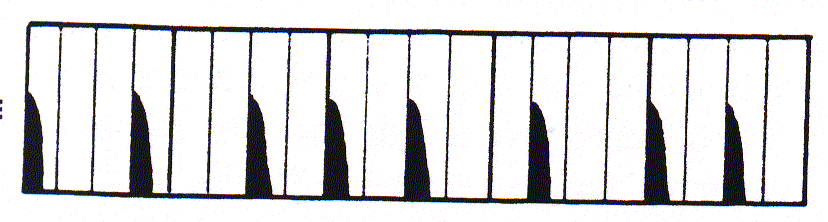 Poruchy délky cyklu
Oligomenorrhoe – cyklus > 35 dnů, luteální insuficience, anovulační cyklus, léčba v rámci neplodnosti (indukce ovulace)
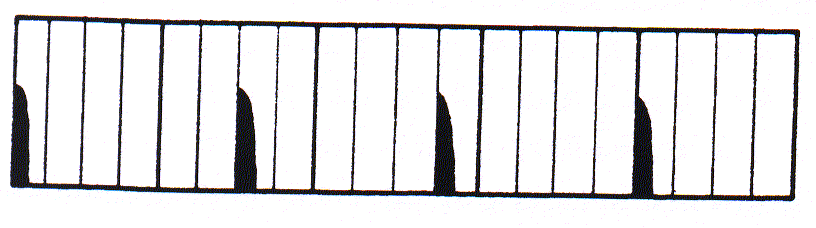 Amenorrhoe – absence menstruačního krvácení
Primární amenorrrhoe 
 dívka nezačala menstruovat do věku 14 let + poruchy růstu či vývoje sekundárních pohlavních znaků
dívka nezačala menstruovat do věku 16 let
Sekundární amenorrhoe
absence menses > ekvivalent 3 cykly
Absence menses 6 měsíců
u ženy, která již alespoň 1x menstruovala
Primární amenorrhoe
Příčiny 
Genetické 
Hypotalamohypofyzární
Primárně ovariální
Hyperandrogenní
Hyperprolaktinemické
Primární amenorrhoe	- vyšetřovací metody
Posouzení fenotypu
Vzhled genitálu
Genetické vyšetření
Syndrom testikulární feminizace 46 XY
Turnerův syndrom 45 XO
Syndrom Rokitanský-Küster-Mayer 46 XX
Primární amenorrhoe	- vyšetřovací metody
Normální fenotyp a vzhled genitálu
Karyotyp XX
Prolaktin
Gonadotropiny
Sekundární  amenorrhoe
Absence menstruace > 90 dnů u ženy, která již alespoň 1x menstruovala
Progesteronový test – aplikace progesteronu – krvácení ze spádu – amenorrhoea I.stupně – euestrogenní, absence krvácení – amenorrhoea II.stupně – hypestrinní
Hladina prolaktinu - hyperprolaktinemie
Sekundární  amenorrhoe
Nejčastěji – porucha hypotalamické regulace, psychogenní příčiny, úbytek tělesné hmotnosti > 15%, redukce tělesného tuku > 30%, nadměrná zátěž – sportovkyně
Anorexia neurosa
Sekundární  amenorrhoe
Léčba – normoprolaktinemická, euestrogenní amenorrhoea – substituce gestageny, event. indukce ovulace
Poruchy intenzity a délky menstruace
Hypermenorrhoe – intenzivní krvácení < 8 dnů – krevní ztráta > 1 ml/1 kg – anemie


Menorrhagie – krvácení trvající > 8 dnů
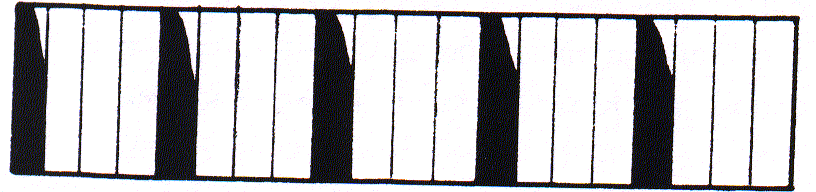 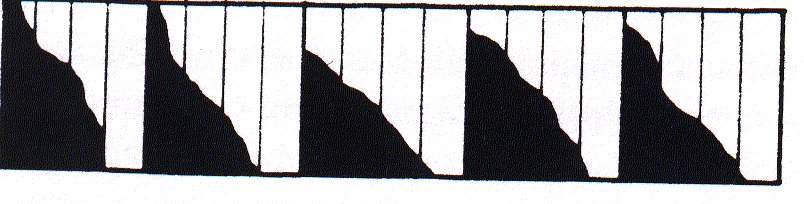 Poruchy intenzity a délky menstruace
Organické příčiny – hypoplasie dělohy, adenomyosa, endometrální polyp, děložní myom
Extragenitální onemocnění – hemorrhagické diatézy, hypertenze, choroby ledvin, avitaminózy
Diagnostika nadměrného krvácení při menses
Vyloučit organickou příčinu – 
    ultrasonografie
    hysteroskopie  
    kyretáž

                       Léčba - kauzální
Hypomenorrhoe
Slabé krvácení při menses < 2 dny
Při ovulačním cyklu a normálním nálezu na endometriu není třeba léčit
Hypomenorrhoe
Posttraumatická – Aschermannův syndrom
Dysfunkční krvácení
Krvácení z hyperproliferačního endometria – obvykle po epizodě několikatýdnní anovulační oligomenorrhoey
Prepuberta – juvenilní metrorrhagie
Premenopausa 
Nadměrná expozice estrogeny – hyperproliferace endometria
Dysfunkční krvácení - léčba
Aplikace estrogenů s gestageny
Norethisteron
Kyretáž
Dysmenorhoe
Somatické obtíže, provázející menstruaci - bolesti v podbřišku, zvracení, bolesti hlavy, polakisurie, průjem 
Nejčastější příznak – bolesti v podbřišku
Dysmenorhoe - primární
Bolest při menstruaci bez zjistitelné organické příčiny
Začíná obvykle v adolescenci při nástupu ovulačních cyklů
Začíná první den menses, mizí během 2-3 dnů
Dysmenorhoe - primární
Zvýšená tvorba prostaglandinu PgF2α, neurohypofyzálního arginin vasopresinu
Zvýšená kontraktilita myometria
Výhradně ovulační cykly
Mladé adolescentní dívky
Dysmenorhoe - sekundární
Algomenorrhoea
Bolest při menstruaci způsobena organickou příčinou – endometritis, endometrióza, adenomyóza, stenóza děložního hrdla, děložní myom
Vyskytuje se kdykoliv během života ženy
Odlišný charakter bolestí
Terapie dysmenorhoe
Odlišit sekundární dysmenorheu – kauzální léčba
Hormonální antikoncepce kombinovaná – 90% úspěšnost
Depotní gestagenní antikoncepce
Inhibitory syntézy prostaglandinů – inhibitory cyklooxygenázy, nutno podávat 2-3 dny před zčátkem menses a pokračovat do 1.dne
Premenstruační syndrom
Přítomnost somatických nebo psychických poruch výhradně v luteální fázi cyklu
Příčina neznámá
Premenstruační syndrom
Afektivní labilita, podrážděnost, úzkost, tenze, dysforie, snížený zájem o obvyklé aktivity, únavnost, ztráta koncentrace, hypersomnie
Somatické symptomy – bolesti hlavy, pocení, nausea, návaly horka, bolesti břicha, zácpa, bolesti prsů, acne
Léčba premenstruačního syndromu - nefarmakologické metody
Dietní opatření – omezit kofein, alkohol, sůl, glycidy
 Aerobní cvičení
 Konzultace psychologa
Léčba premenstruačního syndromu - farmakoterapie
Dle převládajícího symptomu
Mastodynie – agonisté D-2 receptorů, tokoferol, extrakt z Agnus castus
Retence vody – spironolakton
Bolesti-inhibitory syntézy prostaglandinů
Dysforie-antidepresiva, fluoxetin
Úkoly
Otázky
Děkuji za pozornostPetr Křepelka